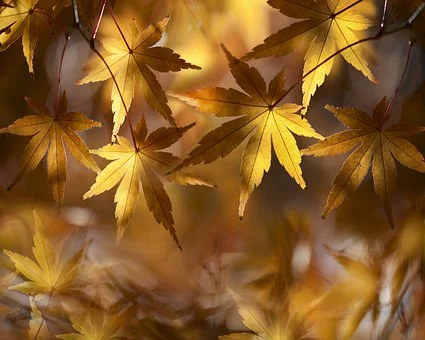 BASLP UG5-A-PaAu
73954
         Paediatric Audiology